CSE570 Spring 2020Wireless and Mobile NetworksTCP Over Wireless
Mallesham Dasari
Project Ideas
Propose a system, implement and show the performance with a comparison
Perform measurement studies and show interesting insights
Take a paper and try to reproduce the results of the paper
Create tools that will be useful to realize other projects and show with an example
https://docs.google.com/document/d/1bNjJiNwpSYHhG2-vVebjTwvGpeytg1f9a-Ja67jeF10/edit?usp=sharing
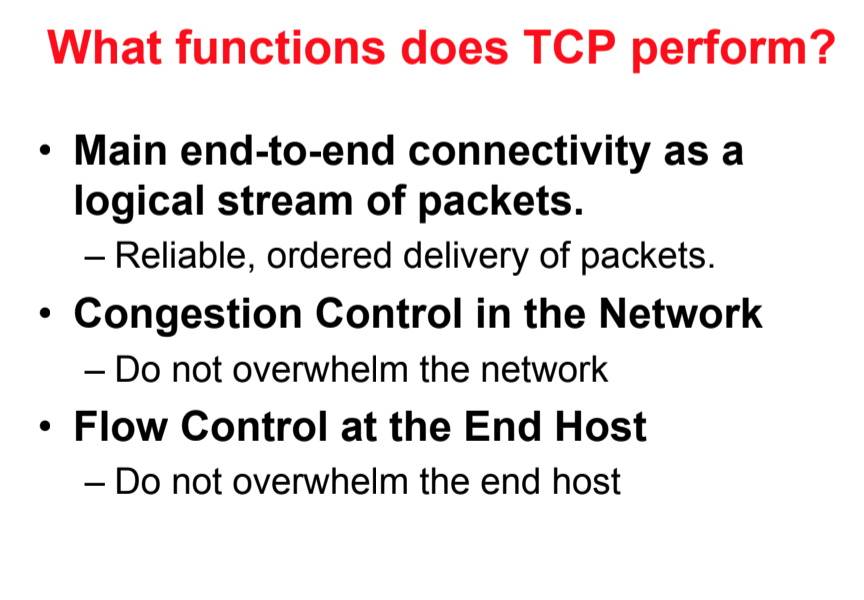 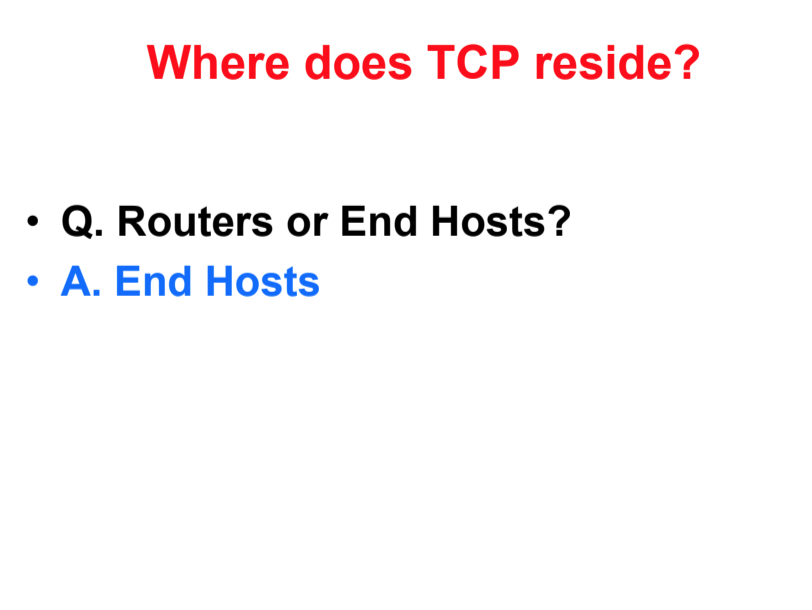 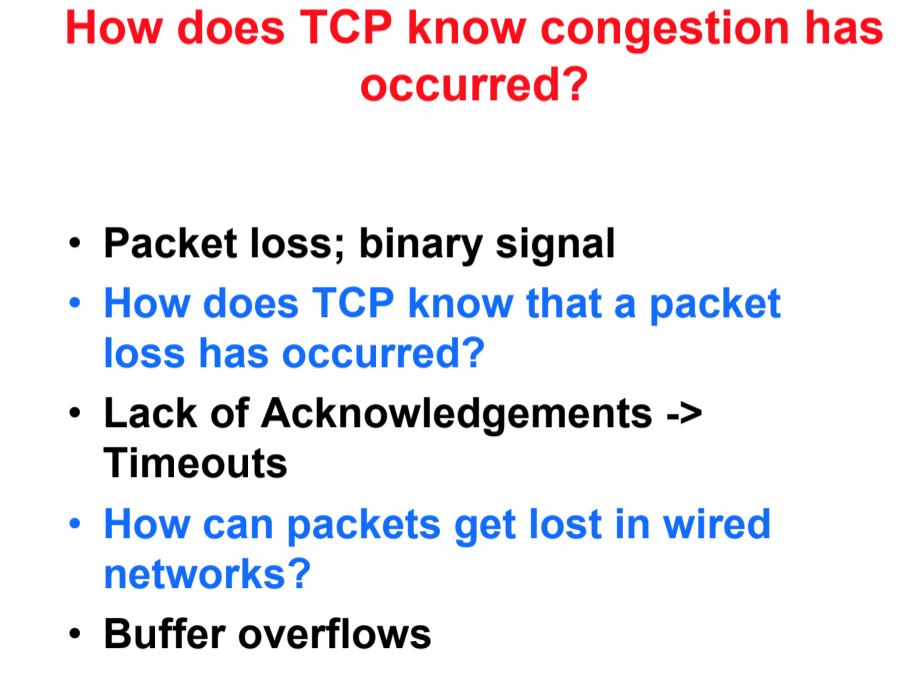 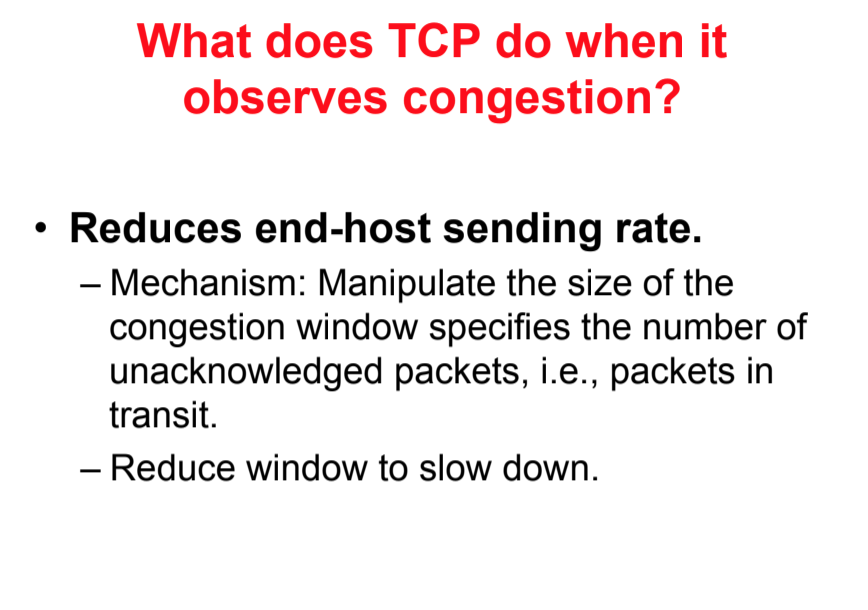 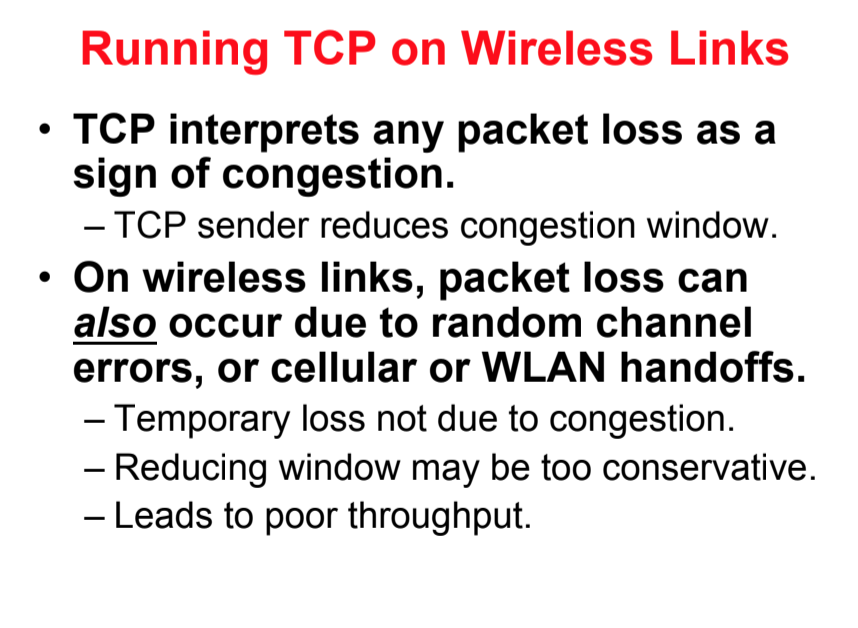 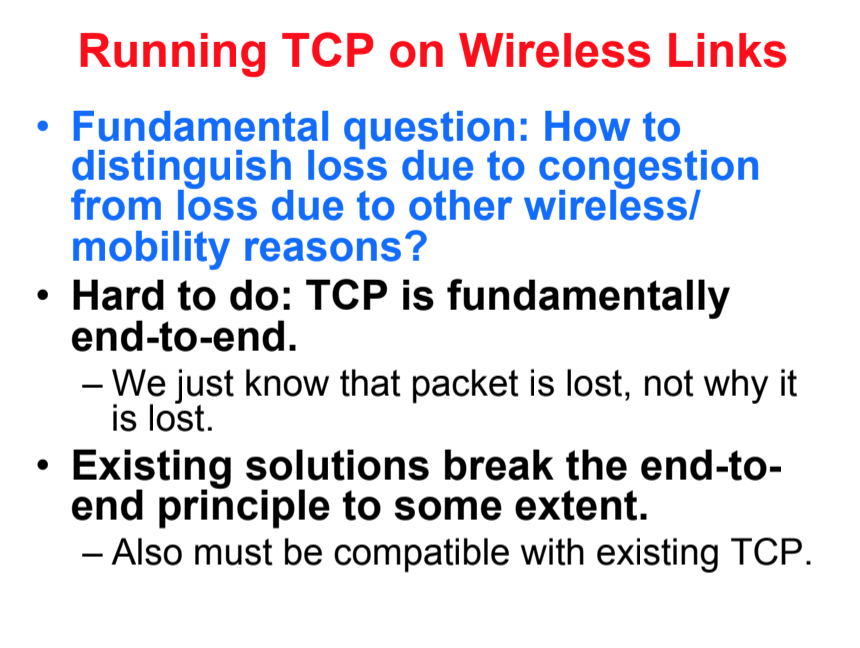 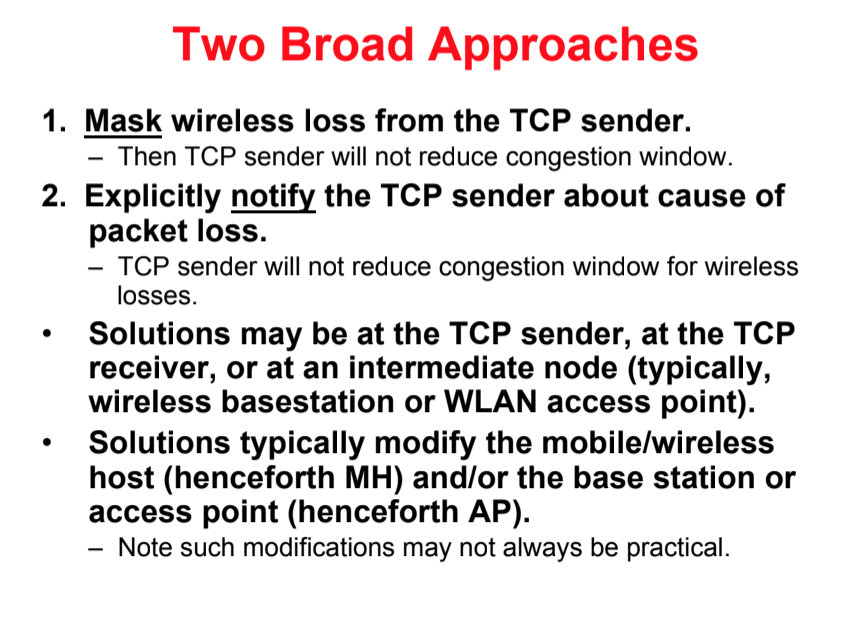 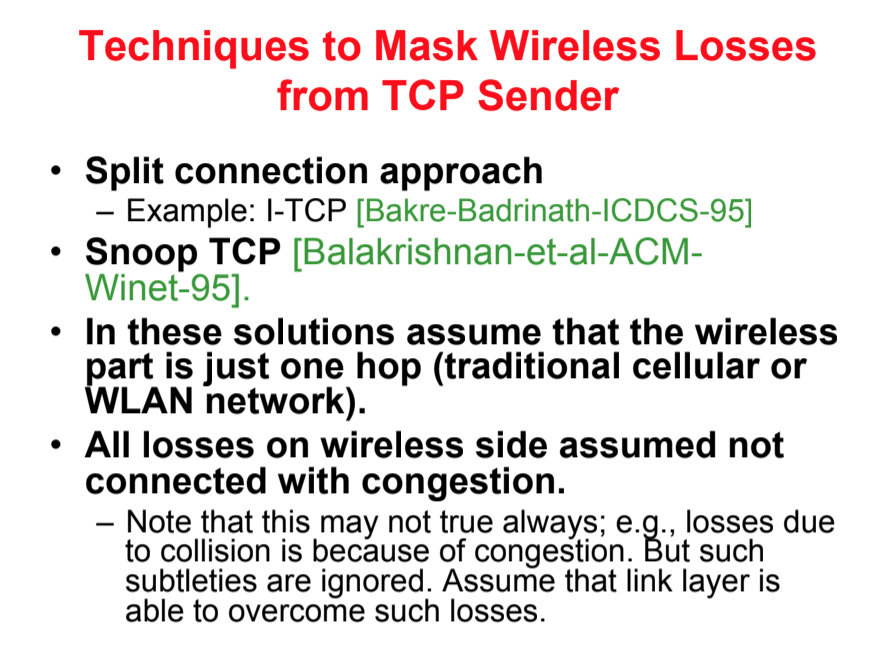 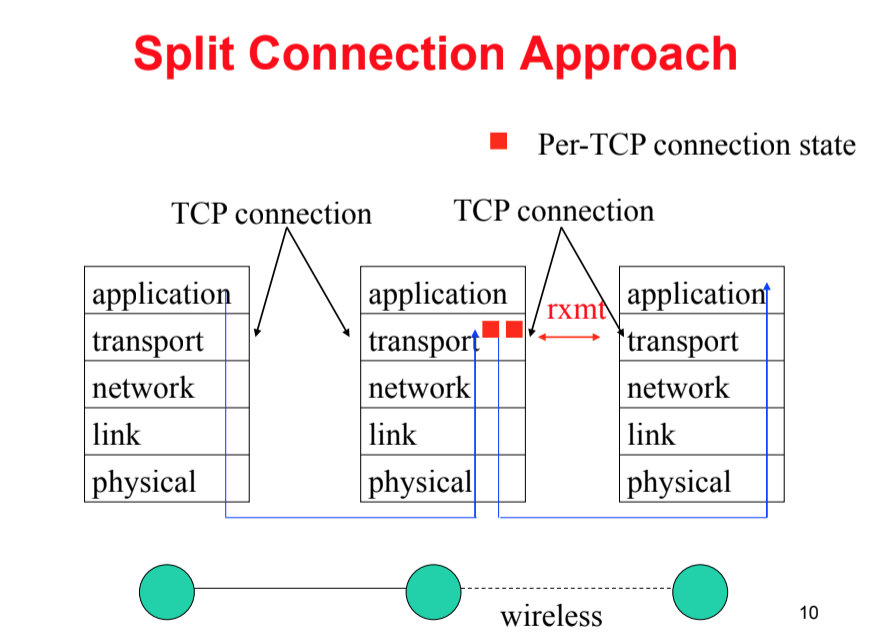 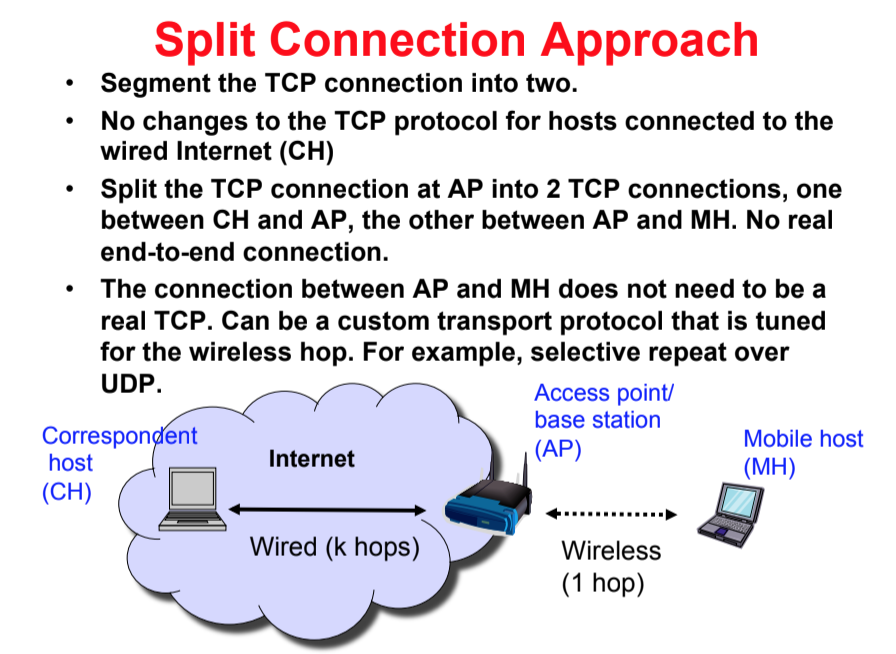 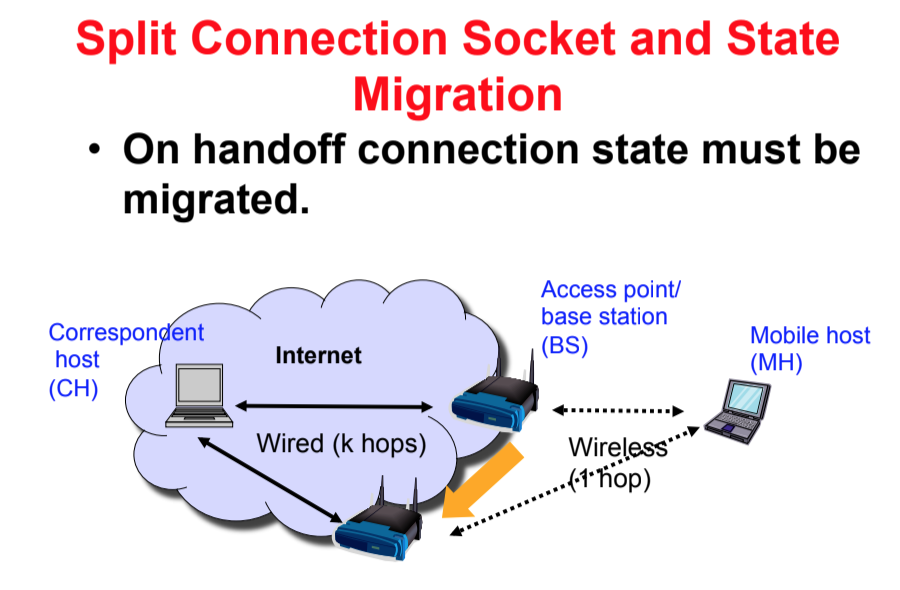 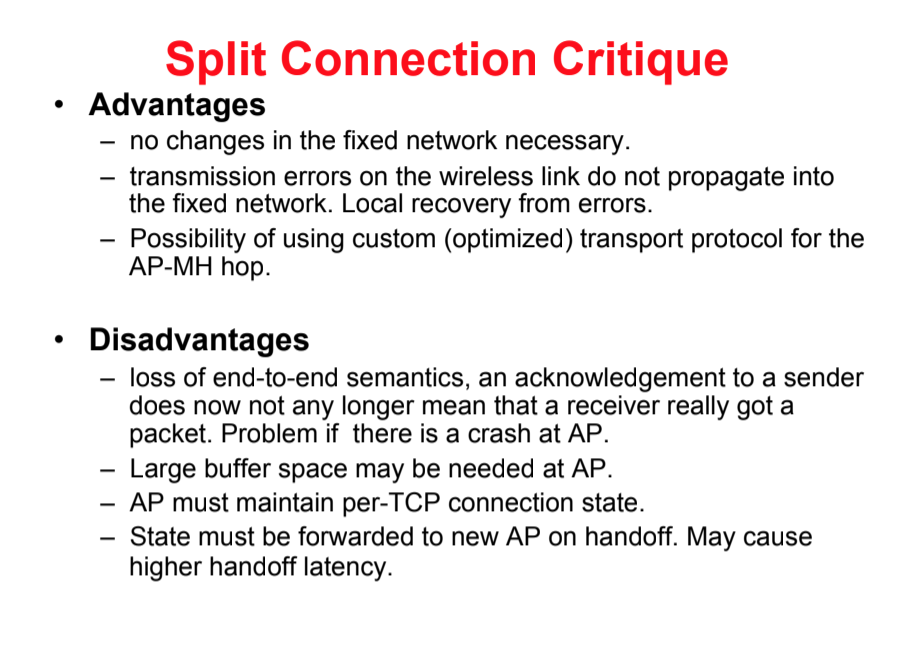 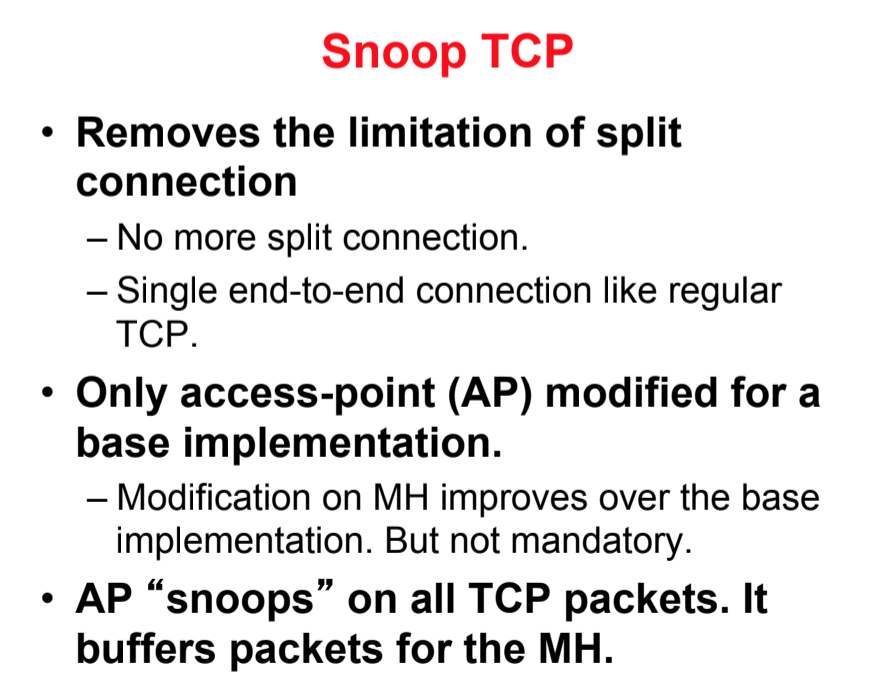 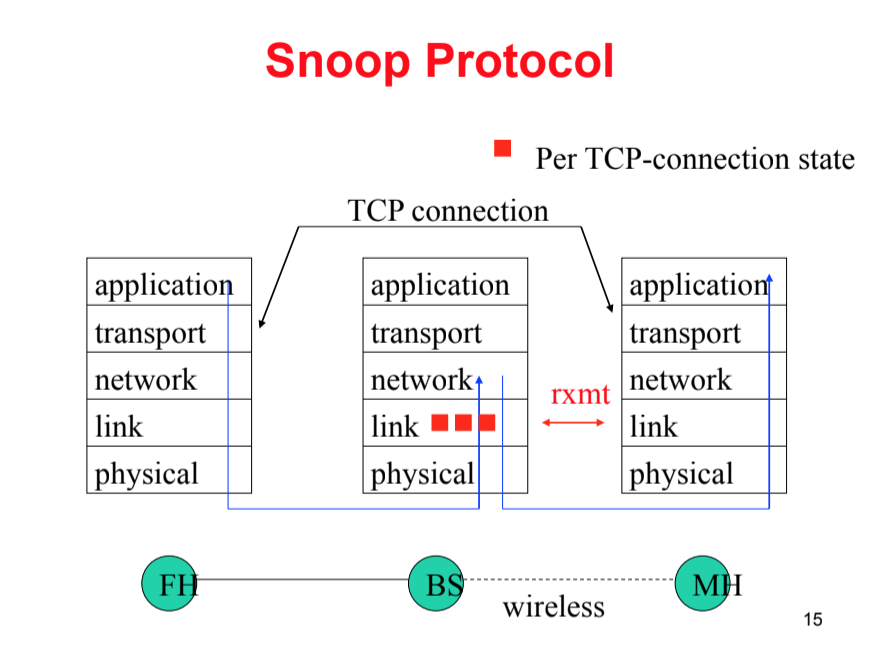 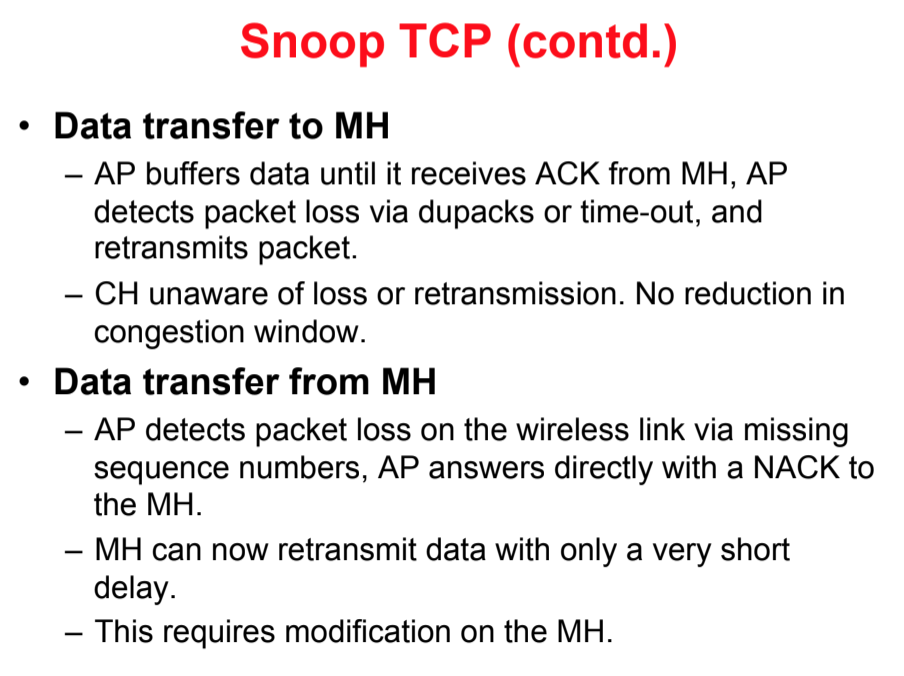 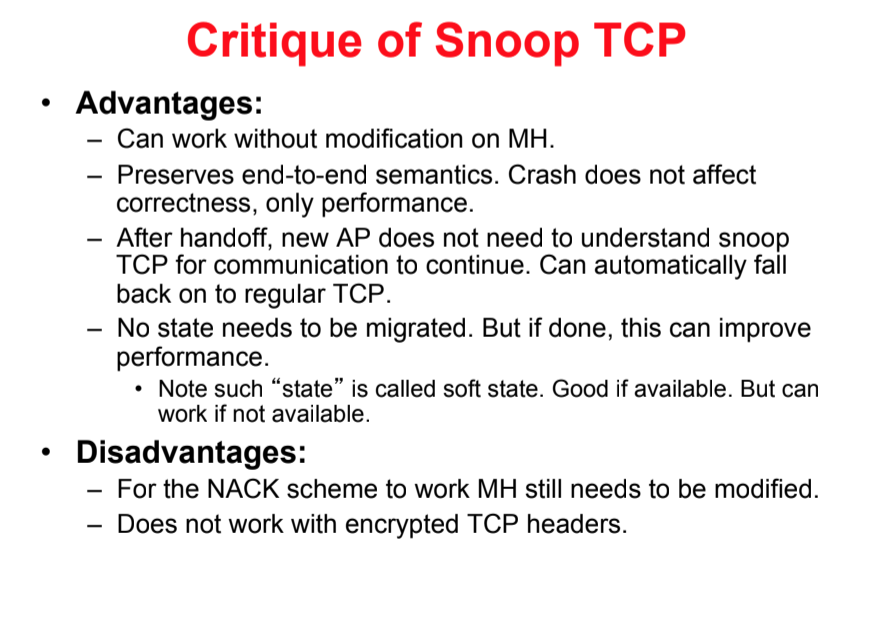 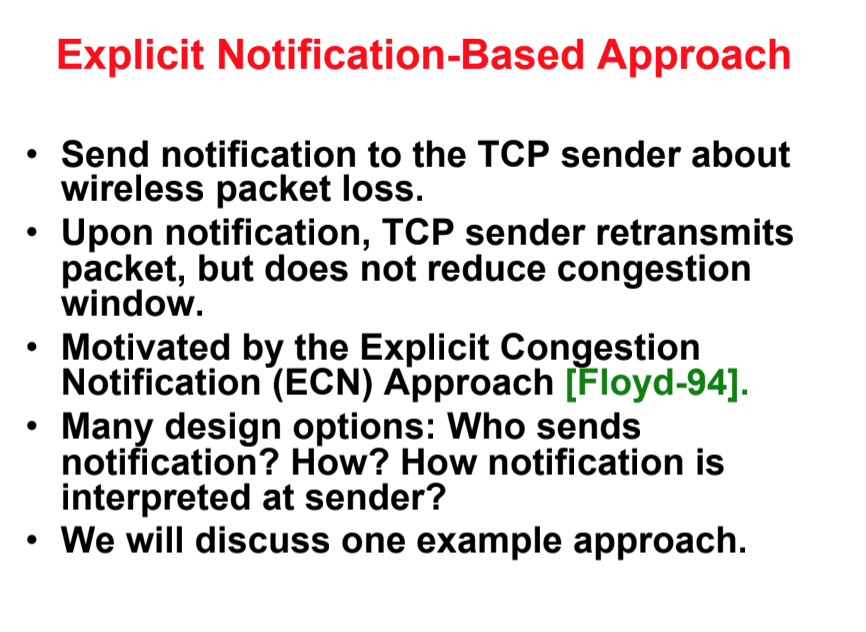 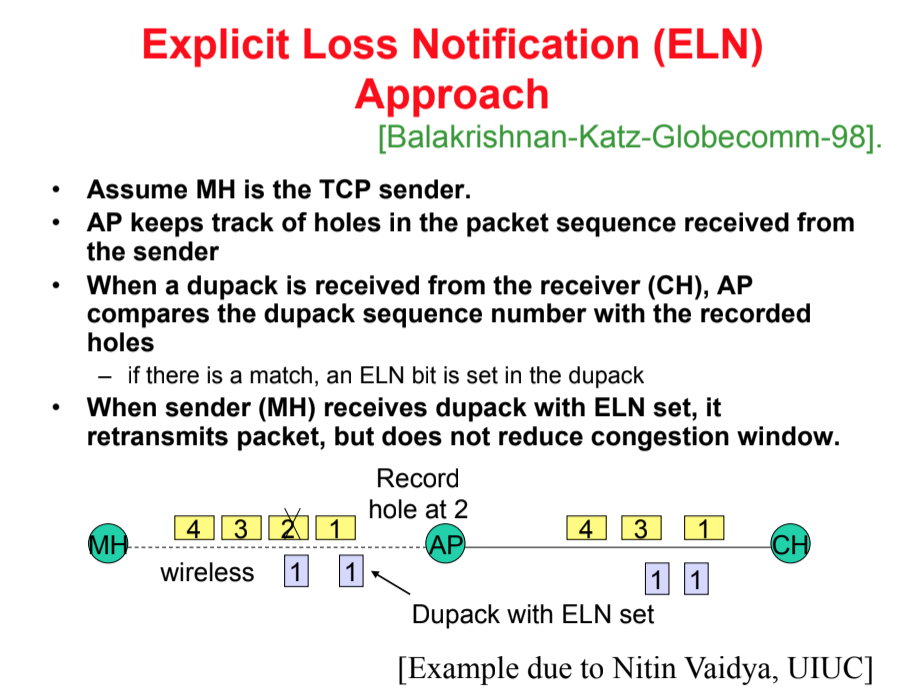